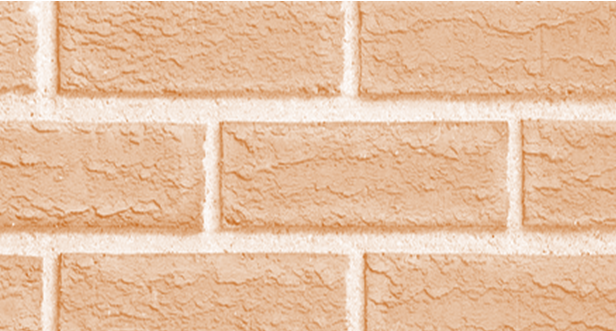 A FIRM FOUNDATION
FOR
TROUBLED TIMES
Lesson 9
JoLynn Gower
Fall 2019
jgower@guardingthetruth.org
493-6151
VERSE FOR THE JOURNEY
2 Chronicles 7:12-15 Then the LORD appeared to Solomon at night and said to him, "I have heard your prayer and have chosen this place for Myself as a house of sacrifice. If I shut up the heavens so that there is no rain, or if I command the locust to devour the land, or if I send pestilence among My people, and My people who are called by My name humble themselves and pray and seek My face and turn from their wicked ways, then I will hear from heaven, will forgive their sin and will heal their land. Now My eyes will be open and My ears attentive to the prayer offered in this place.” 
Who takes action?  What action should be taken?
GUARDING WORSHIP
We tend to think of worship as only music
In reality, we should think of everything we do ascribing worth to God
OT: shachah: to bow down
OT: abad: to work, to serve
Exodus 20:4-6  "You shall not make for yourself an idol, or any likeness of what is in heaven above or on the earth beneath or in the water under the earth. You shall not worship them or serve them; for I, the LORD your God, am a jealous God, visiting the iniquity of the fathers on the children, on the third and the fourth generations of those who hate Me, but showing lovingkindness to thousands, to those who love Me and keep My commandments.
GUARDING WORSHIP
Psalm 29:2  Ascribe to the LORD the glory due to His name; Worship the LORD in holy array. 
Psalm 29:2 (ESV) Ascribe to the LORD the glory due his name; worship the LORD in the splendor of holiness. 
Psalm 29:2 (TLB) Praise him for his majestic glory, the glory of his name. Come before him clothed in sacred garments.
Colossians 3:23-24 Whatever you do, do your work heartily, as for the Lord rather than for men, knowing that from the Lord you will receive the reward of the inheritance. It is the Lord Christ whom you serve. 
Serve: douleuo: to work in submission to someone else
4
Submission AS WORSHIP
Revelation 14:7 …and he said with a loud voice, "Fear God, and give Him glory, because the hour of His judgment has come; worship Him who made the heaven and the earth and sea and springs of waters.”
Worship: proskuneo: to bow down in reverence; to kiss – as in the hand of a master
Hebrews 9:1 Now even the first covenant had regulations of divine worship and the earthly sanctuary. 
Worship: latreia: to serve
Worship: sebo: a religious worship – of many gods or objects
5
SPIRIT AND TRUTH
John 4:23-24 "But an hour is coming, and now is, when the true worshipers will worship the Father in spirit and truth; for such people the Father seeks to be His worshipers. God is spirit, and those who worship Him must worship in spirit and truth." 
Our service is empowered by the Spirit and anchored in the truth of God’s word
James 1:27  Pure and undefiled religion in the sight of our God and Father is this: to visit orphans and widows in their distress, and to keep oneself unstained by the world. 
Religion: threskia: worship
Worship is simply to acknowledge that something or someone is worthy of our respect, reverence, and service
WHEN WE MEET
All aspects of our Bible study meeting should be worship
Greeting each other; sharing goodies
Learning
Praying
Singing
All is done because we serve God and desire to do things His way because He is worthy
Ephesians 5:18-21…do not get drunk with wine, for that is dissipation, but be filled with the Spirit, speaking to one another in psalms, hymns and spiritual songs, singing and making melody with your heart to the Lord; always giving thanks for all things in the name of our Lord Jesus Christ to God, even the Father; and be subject to one another in the fear of Christ.
THE FAMILY
Colossians 3:18-20  Wives, be subject to your husbands, as is fitting in the Lord. Husbands, love your wives and do not be embittered against them. Children, be obedient to your parents in all things, for this is well-pleasing to the Lord. 
Titus 1:5-6  For this reason I left you in Crete, that you would set in order what remains and appoint elders in every city as I directed you, namely, if any man is above reproach, the husband of one wife, having children who believe, not accused of dissipation or rebellion. 
Ephesians 6:1,4  Children, obey your parents in the Lord, for this is right…. Fathers, do not provoke your children to anger, but bring them up in the discipline and instruction of the Lord.
THE NEEDY
Matthew 25:41-46 "Then He will also say to those on His left, 'Depart from Me, accursed ones, into the eter-nal fire which has been prepared for the devil and his angels;  for I was hungry, and you gave Me nothing to eat; I was thirsty, and you gave Me nothing to drink; I  was a stranger, and you did not invite Me in; naked, and you did not clothe Me; sick, and in prison, and you did not visit Me.’  Then they themselves also will answer, 'Lord, when did we see You hungry, or thirsty, or a stranger, or naked, or sick, or in prison, and did not take care of You?’  Then He will answer them, 'Truly I say to you, to the extent that you did not do it to one of the least of these, you did not do it to Me.’ "These will go away into eternal punishment, but the righteous into eternal life."
HOSPITALITY
Romans 12:10-13 Be devoted to one another in brotherly love; give preference to one another in honor; not lagging behind in diligence, fervent in spirit, serving the Lord; rejoicing in hope, persevering in tribulation, devoted to prayer, contributing to the needs of the saints, practicing hospitality. 
Hospitality: philoxenia: love of strangers
1 Timothy 3:2 An overseer, then, must be above reproach, the husband of one wife, temperate, prudent, respectable, hospitable, able to teach…
Hebrews 13:2 Do not neglect to show hospitality to strangers, for by this some have entertained angels without knowing it.
A COMMON MEAL
Colossians 3:16 Let the word of Christ richly dwell within you, with all wisdom teaching and admonishing one another with psalms and hymns and spiritual songs, singing with thankfulness in your hearts to God. 
Common meals provide a good framework for these interactions to occur
Hebrews 10:23-25   Let us hold fast the confession of our hope without wavering, for He who promised is faithful; and let us consider how to stimulate one another to love and good deeds, not forsaking our own assembling together, as is the habit of some, but encouraging one another; and all the more as you see the day drawing near.
TRANSFORMATIVE
We worship God by transforming all aspects of life into a spiritual ministry recognizing God’s priorities/values
Revelation 22:3-5  There will no longer be any curse; and the throne of God and of the Lamb will be in it; His bond-servants will serve Him; they will see His face, and His name will be on their foreheads. There will no longer be any night; they will not have need of the light of a lamp nor the light of the sun, because the Lord God will illumine them; and they will reign forever and ever. 
Revelation 21:3-4  I heard a loud voice from the throne, saying, "Behold, the tabernacle of God is among men, and He will dwell among them; they shall be His people, and God Himself will be among them; He will wipe away every tear from their eyes; and there will no longer be any death; there will no longer be any mourning, or crying, or pain;